The Public Sector Tech Marketplace: What's the picture in 2023?
Gus Tugendhat, Founder
18th October 2023
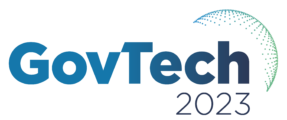 Trusted by buyers, suppliers and the media
Sample Customers and Media Partners
“Serious-minded business data provider Tussell”
Matthew Vincent
Public Sector
Suppliers
Media
260+
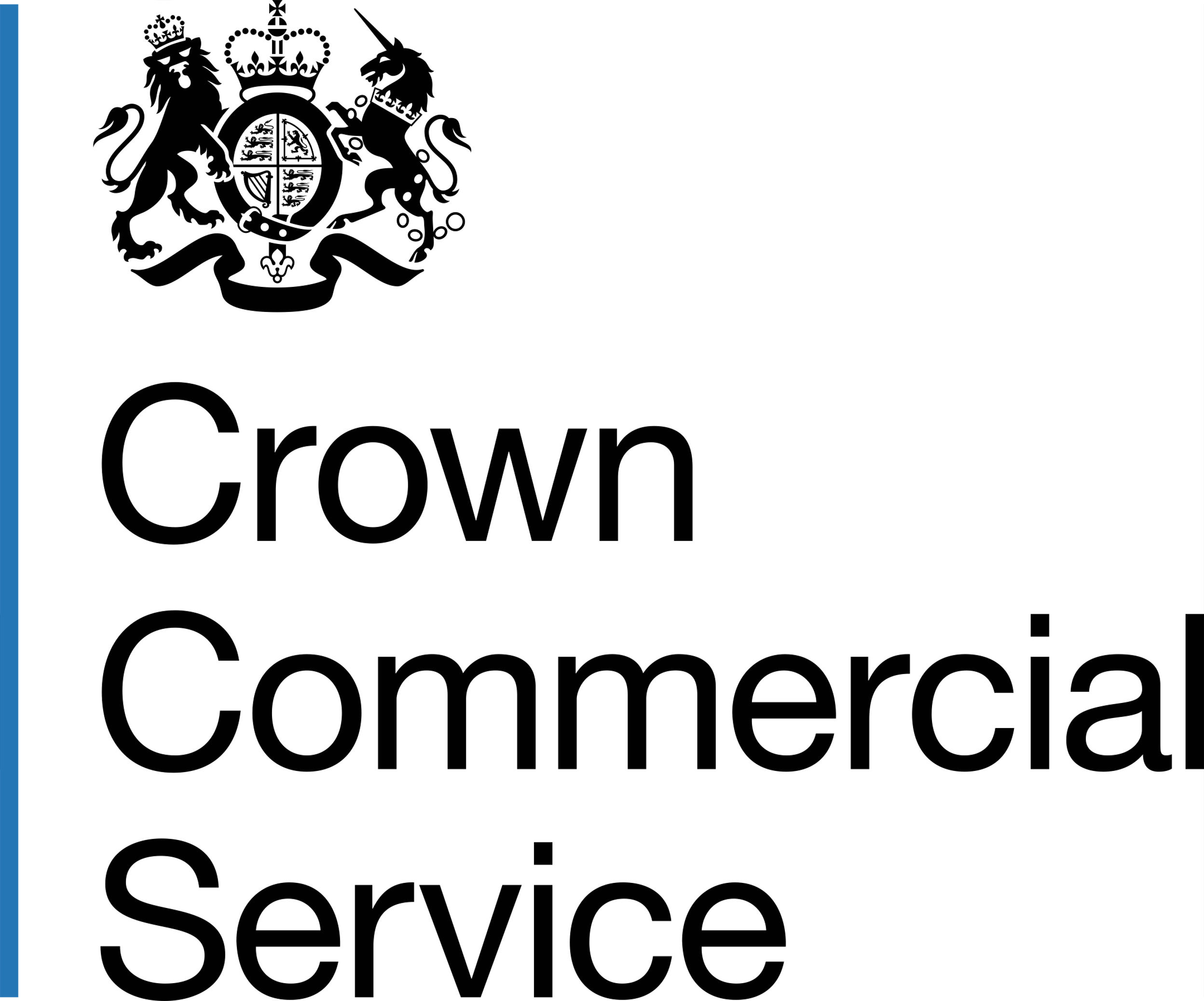 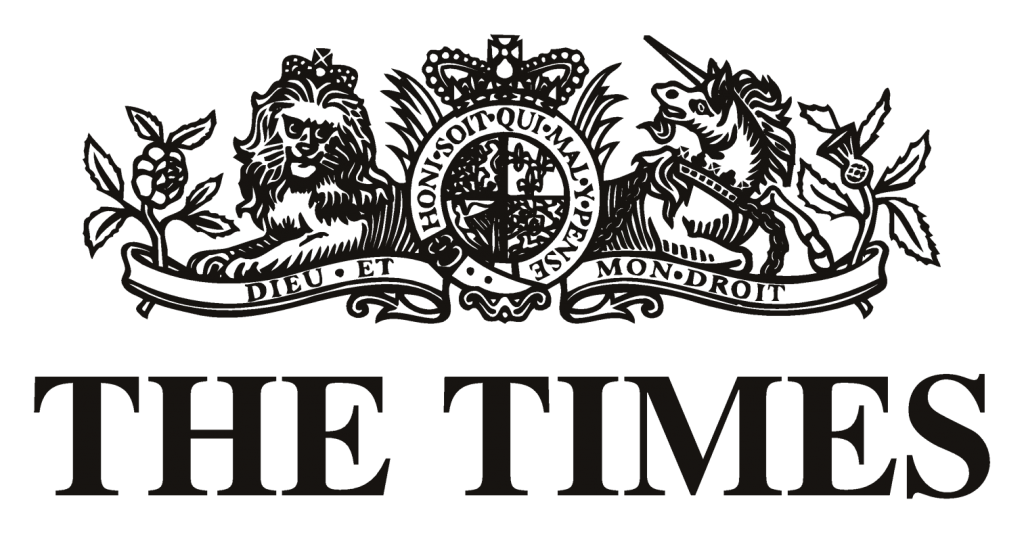 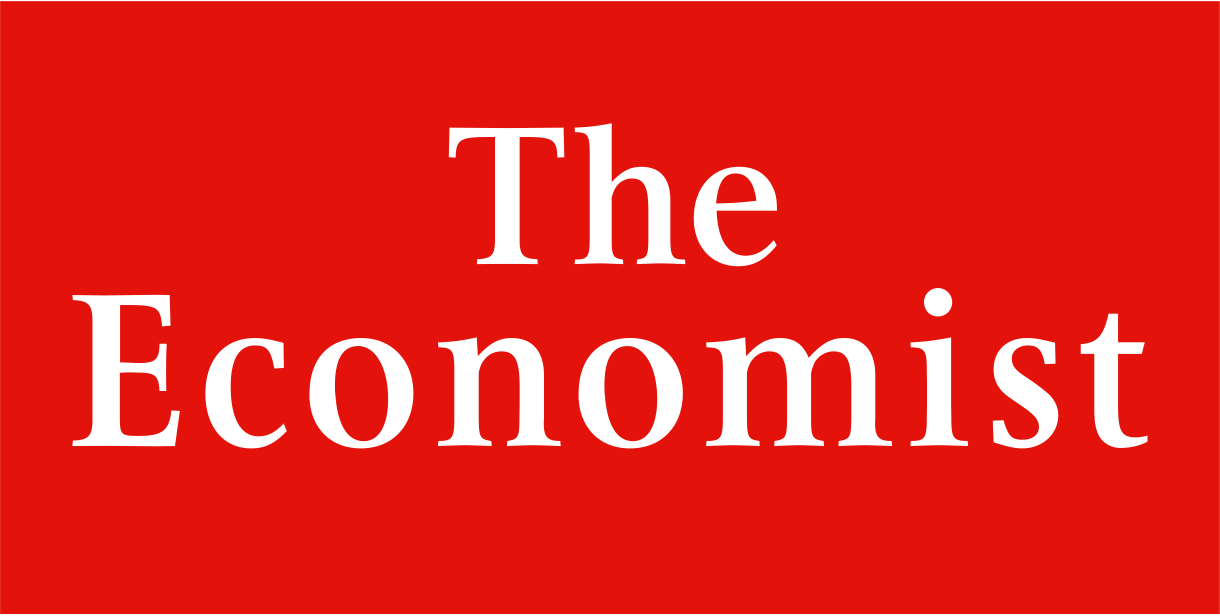 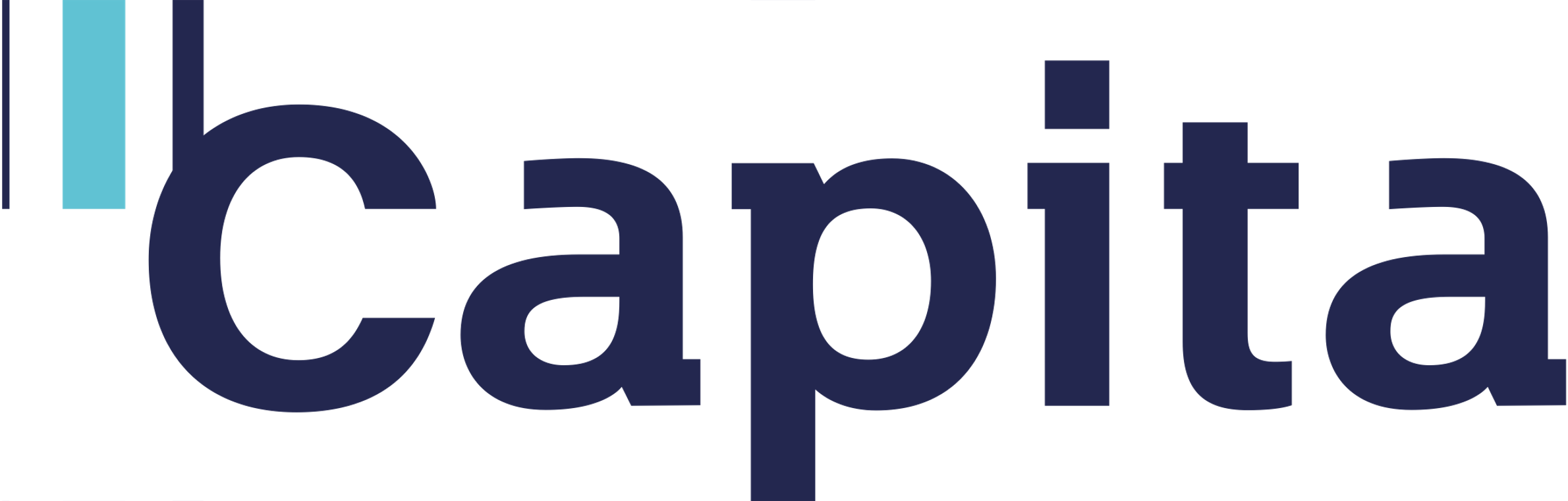 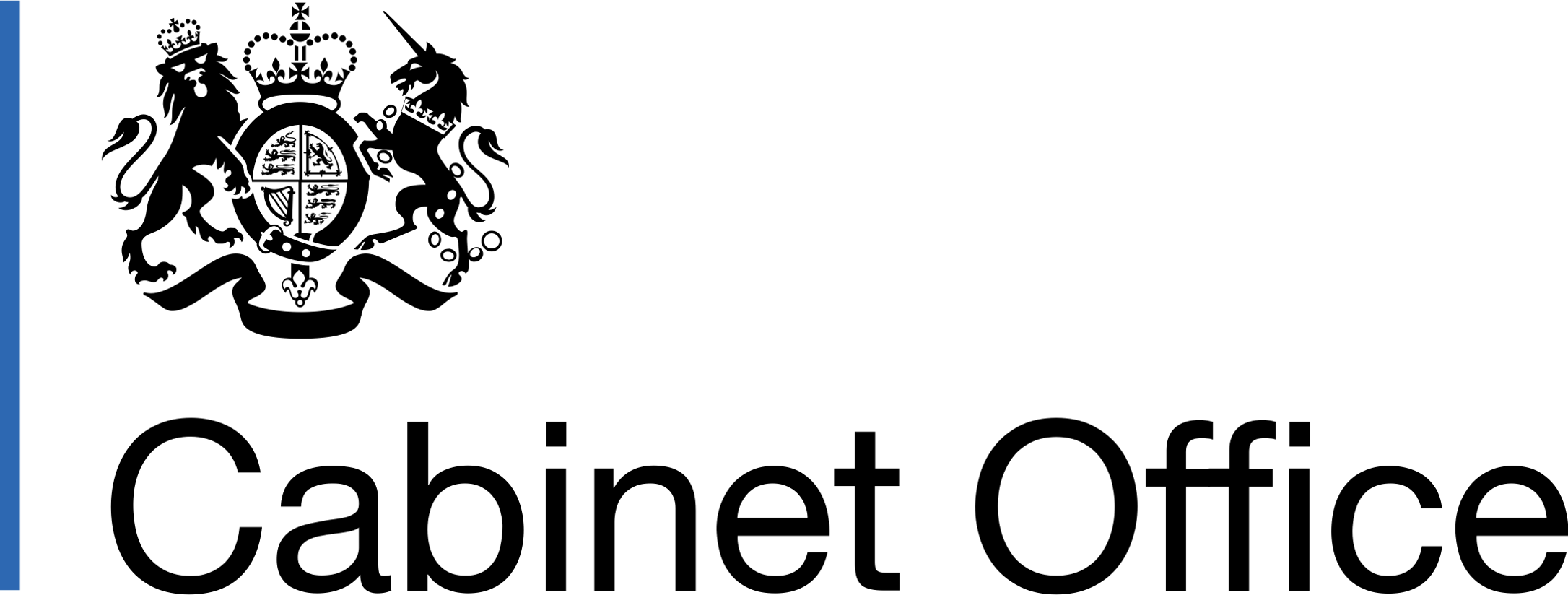 Press citations in 2022
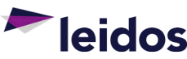 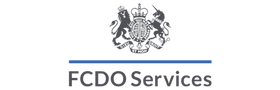 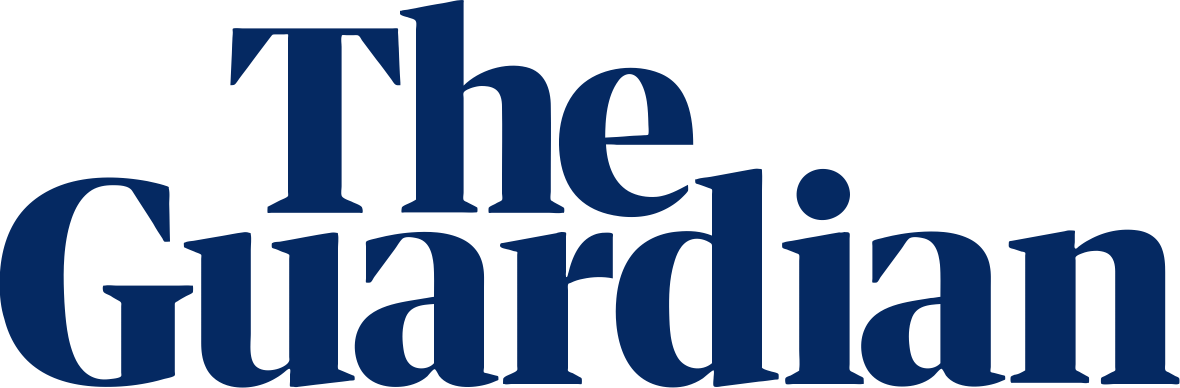 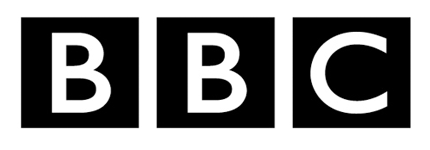 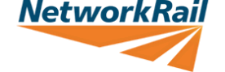 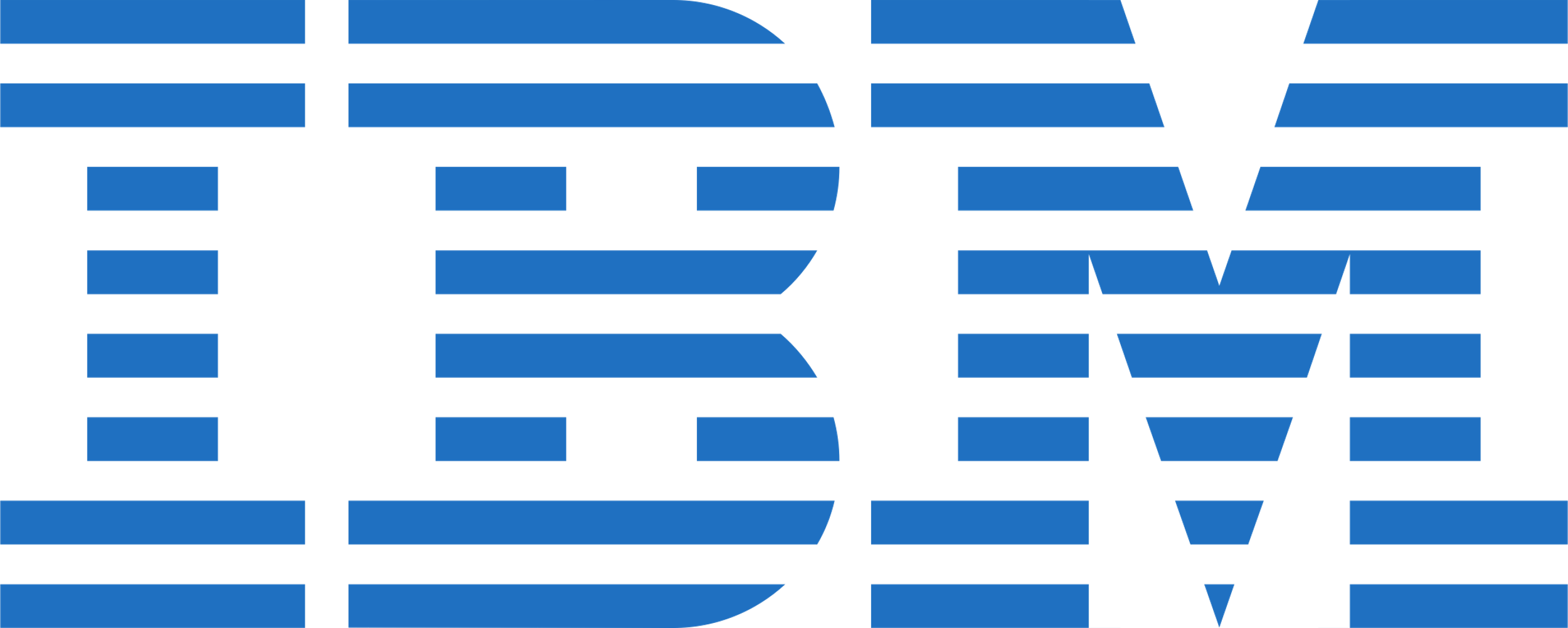 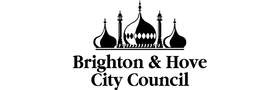 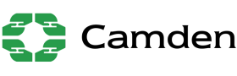 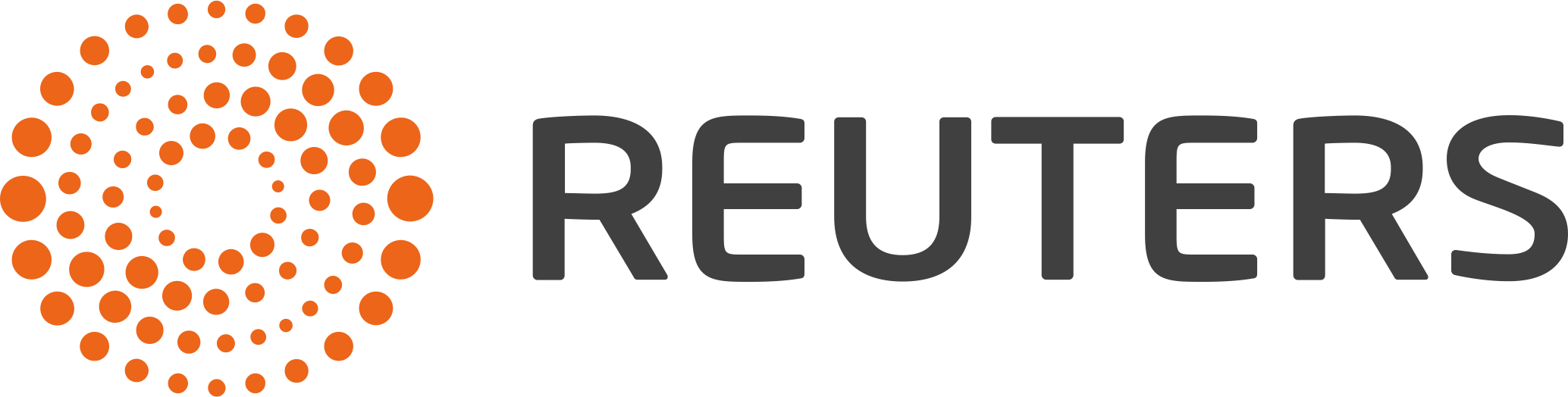 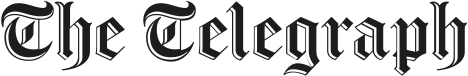 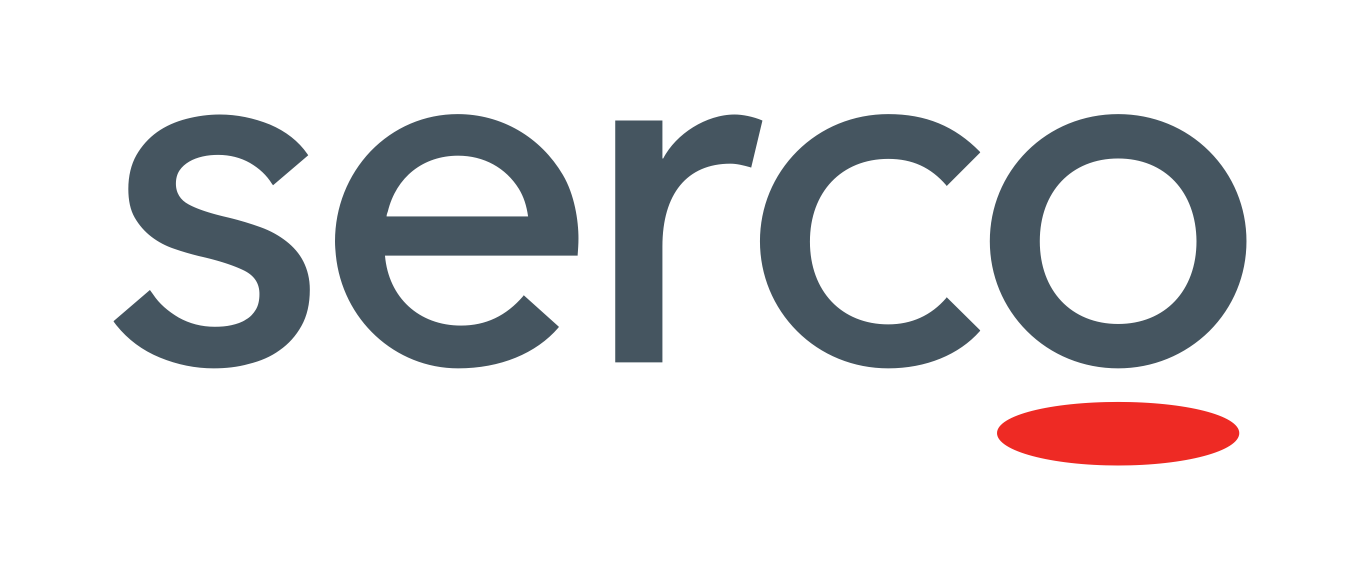 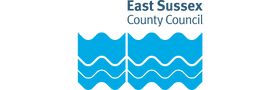 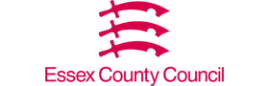 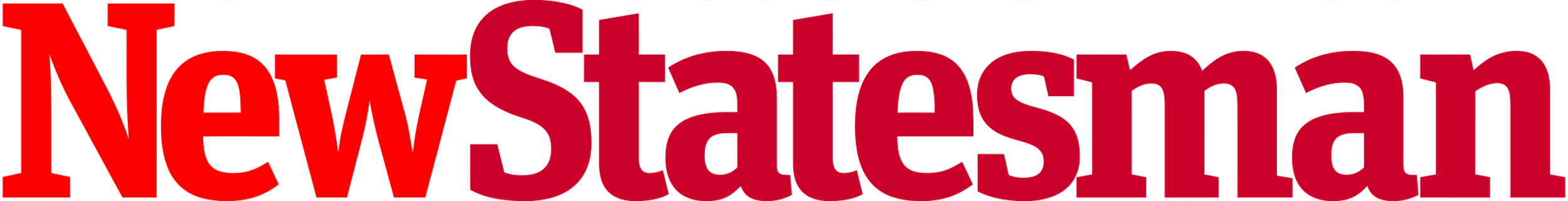 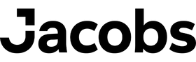 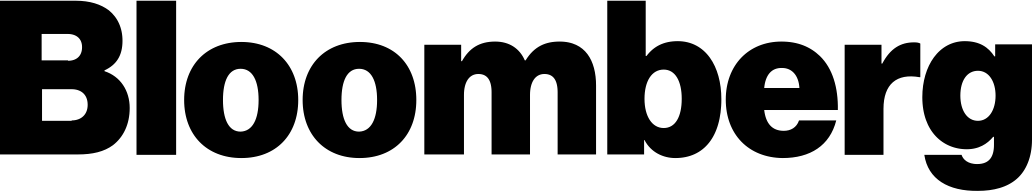 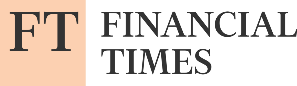 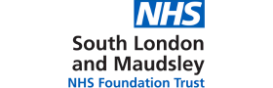 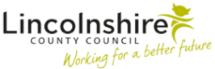 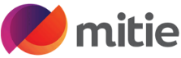 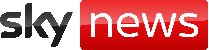 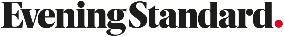 3
| GovTech: The Public Sector Tech Marketplace: What's the picture in 2023?
Transforming open data into actionable data
Open Data
Third-Party Data
Data Processing
Contract Data
Contracts Finder (UK), Sell2Wales, PCS
Circa 70 local portals
Digital Marketplace
916 public bodies
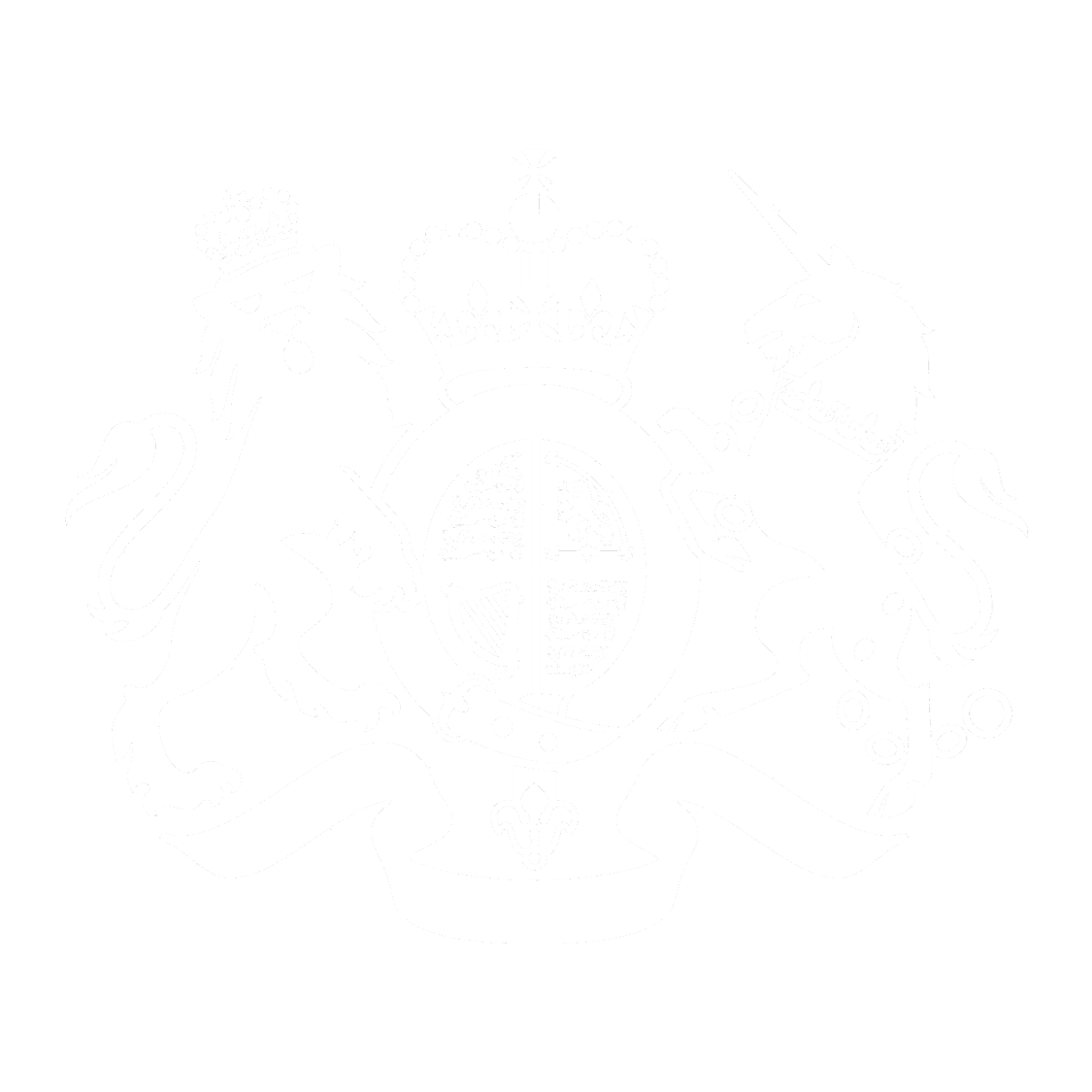 Details of 80,000 Key Decision-makers
TED (EU) / FTS
Companies House
Moody’s Analytics
Press
Scrutinise public spending
Suppliers
Win government contracts
Aggregate
Match
Public Sector
Get better value from suppliers
Normalise
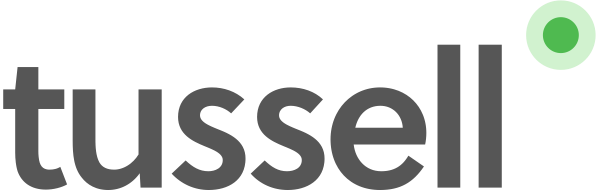 Spend Data
Cleanse
Contact Data
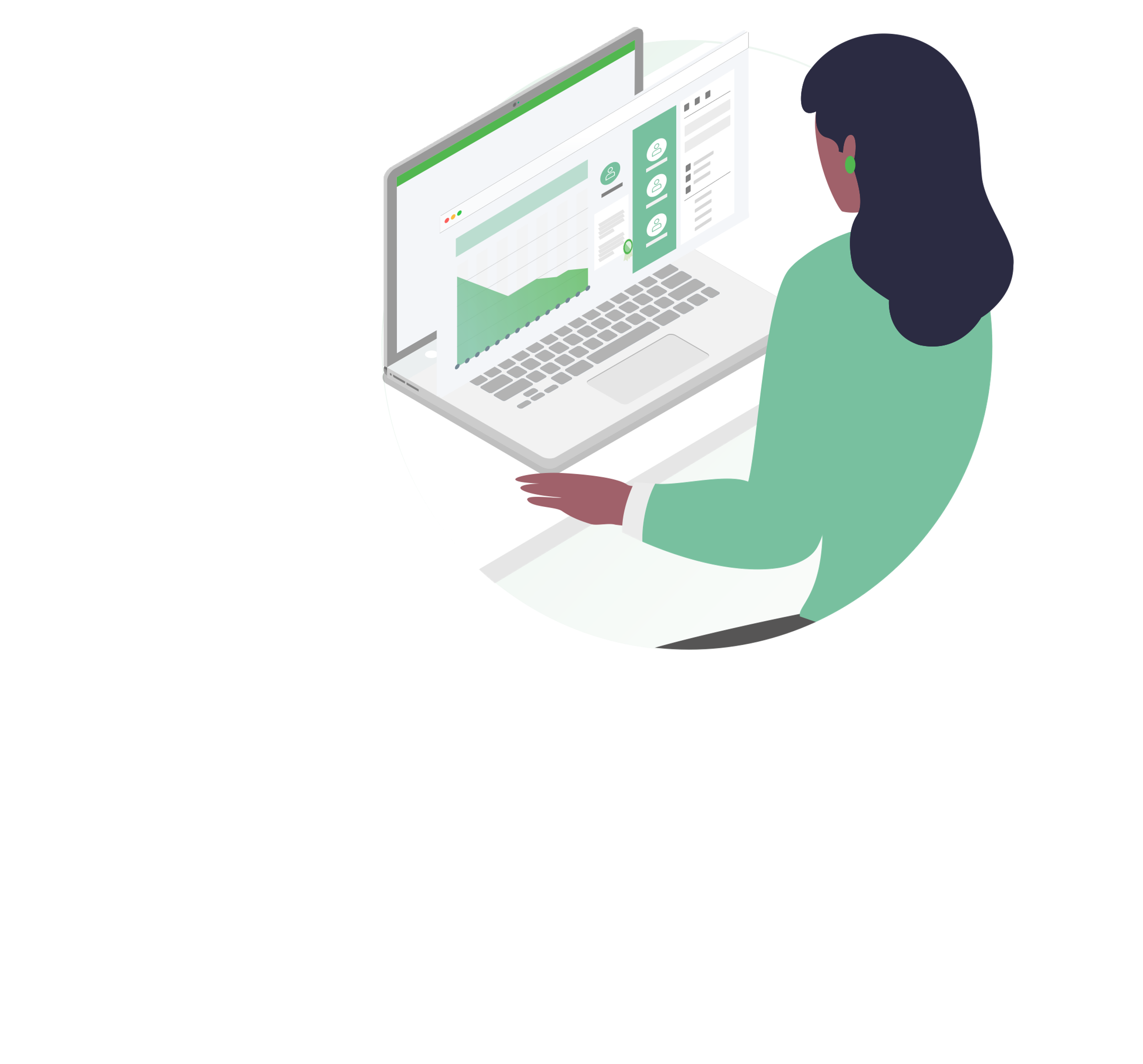 Machine learn
We use a combination of machine & human data validation to maintain best-in-class data quality and accuracy
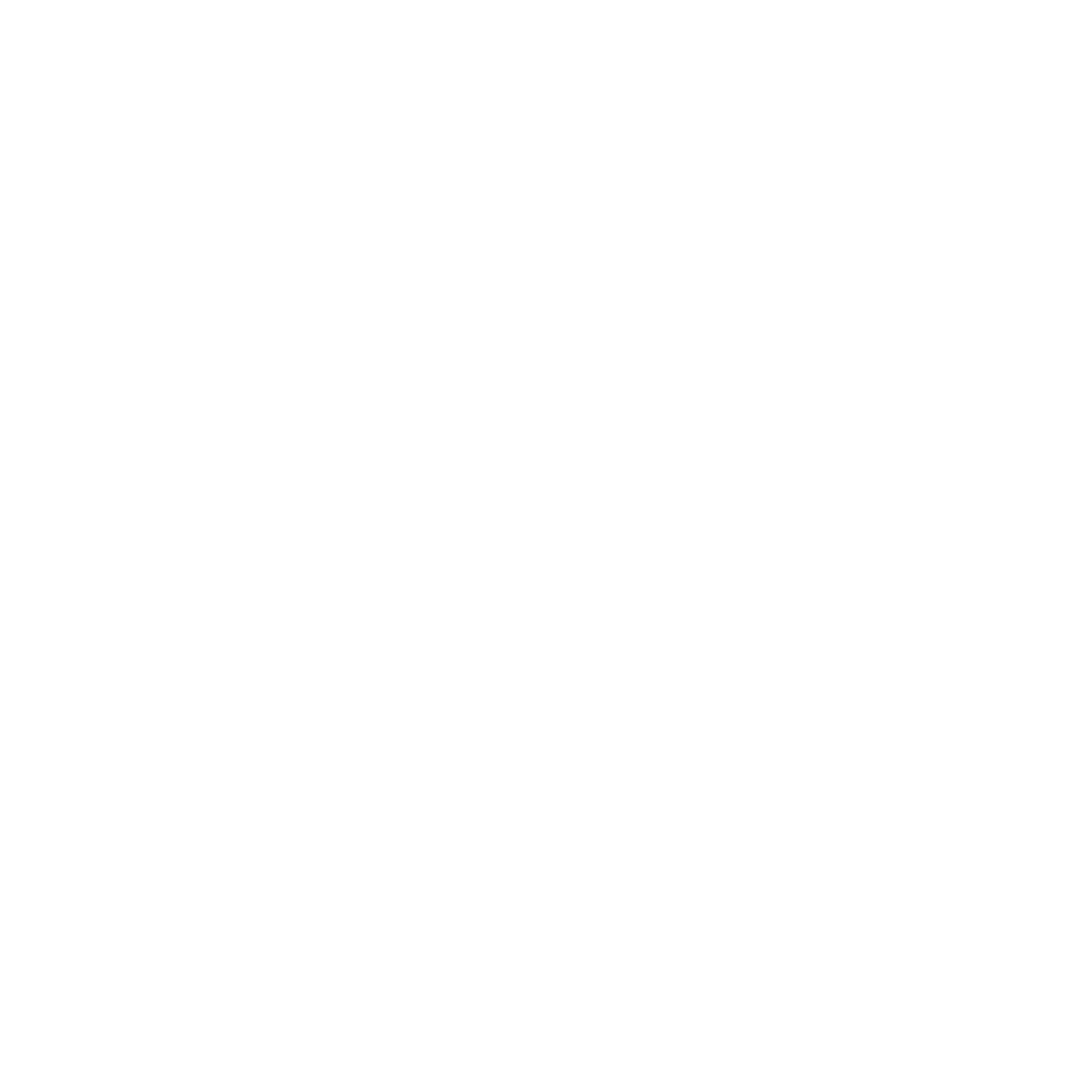 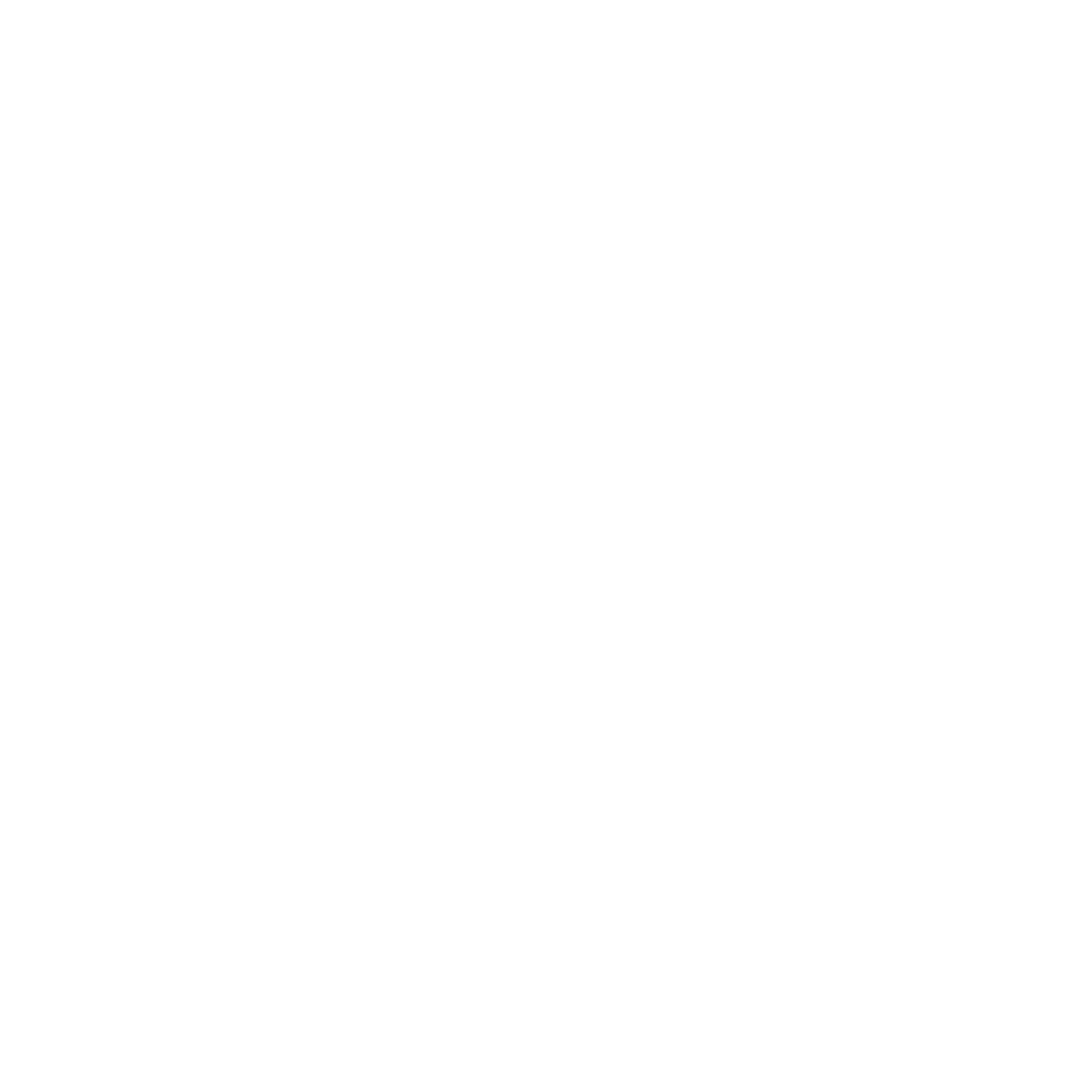 4
| GovTech: The Public Sector Tech Marketplace: What's the picture in 2023?
Wider public sector procurement spend on ICT grew sharply during the pandemic and has carried on growing from that baseline – the new normal
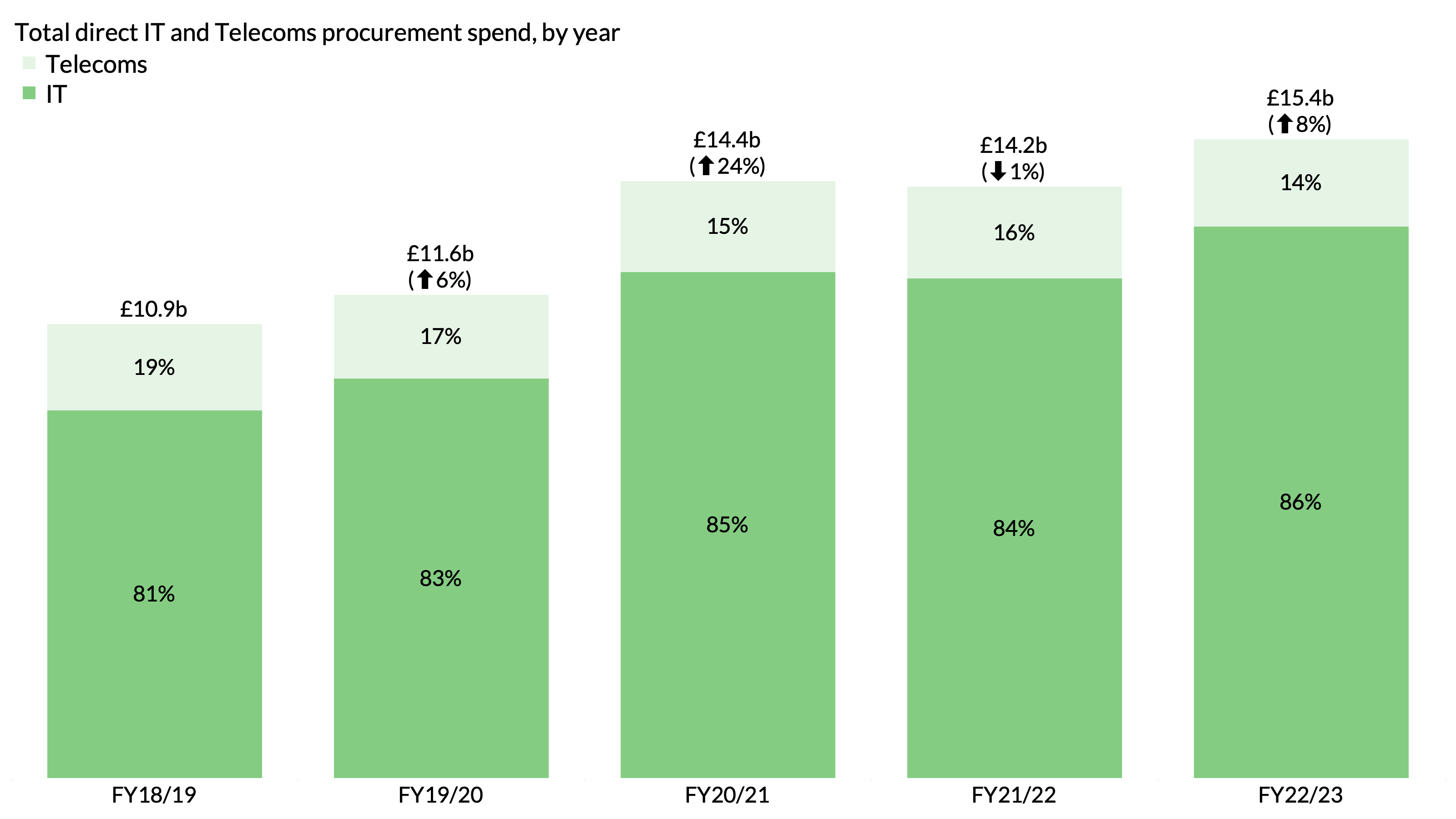 *This analysis excludes buyers who are yet to publish full invoices for FY22/23 incl. MOJ, HMPPS, Met Police
5
| GovTech: The Public Sector Tech Marketplace: What's the picture in 2023?
[Speaker Notes: Total: £52.3bn]
Half of the addressable market for ICT procurement is in Central Gov’t, while the NHS has overtaken Local Govt and now accounts for one quarter of the total
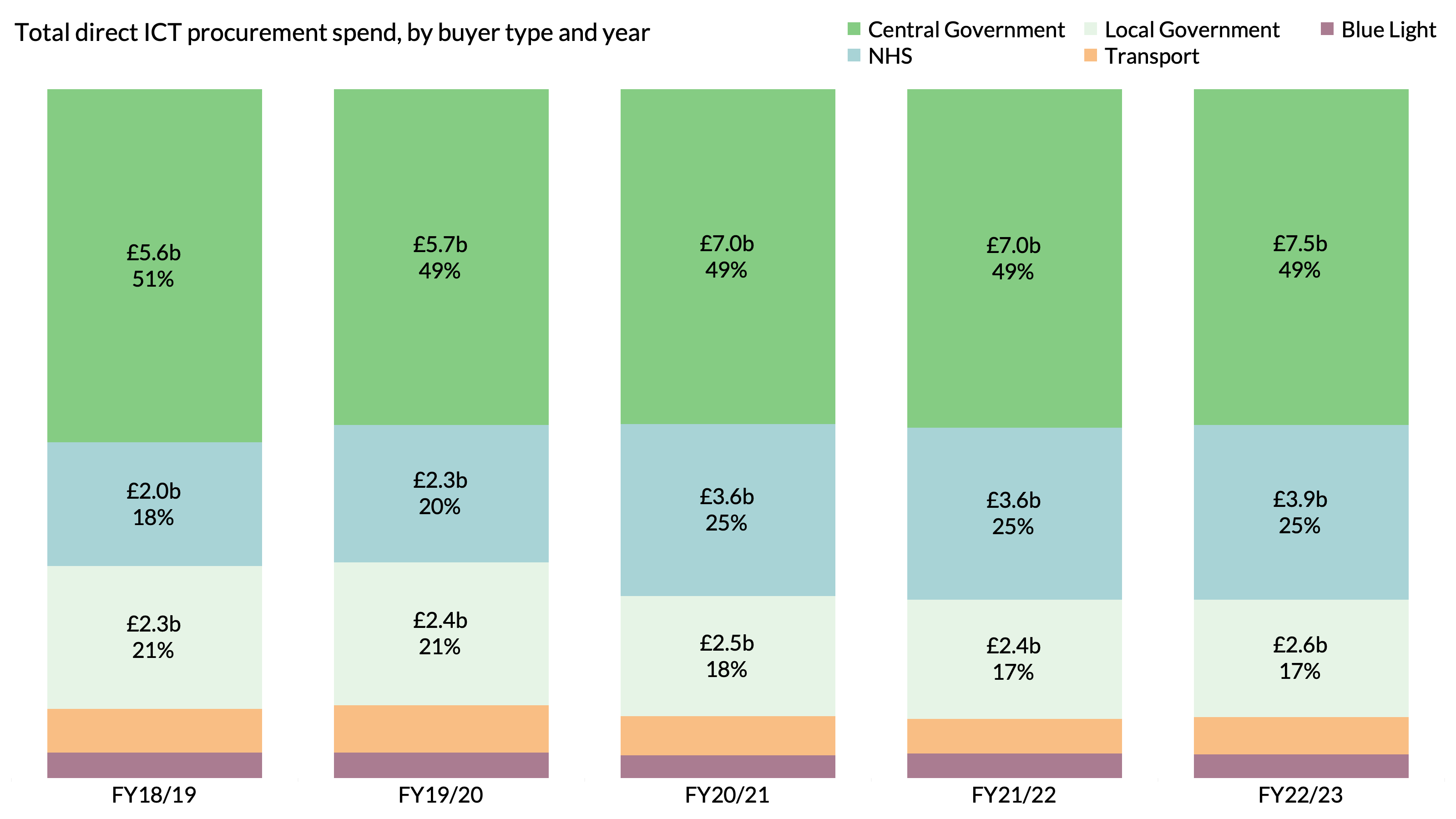 6
| GovTech: The Public Sector Tech Marketplace: What's the picture in 2023?
[Speaker Notes: Total: £52.3bn]
The NHS now accounts for the second largest pool of ICT procurement spend, nearly doubling in size over four years
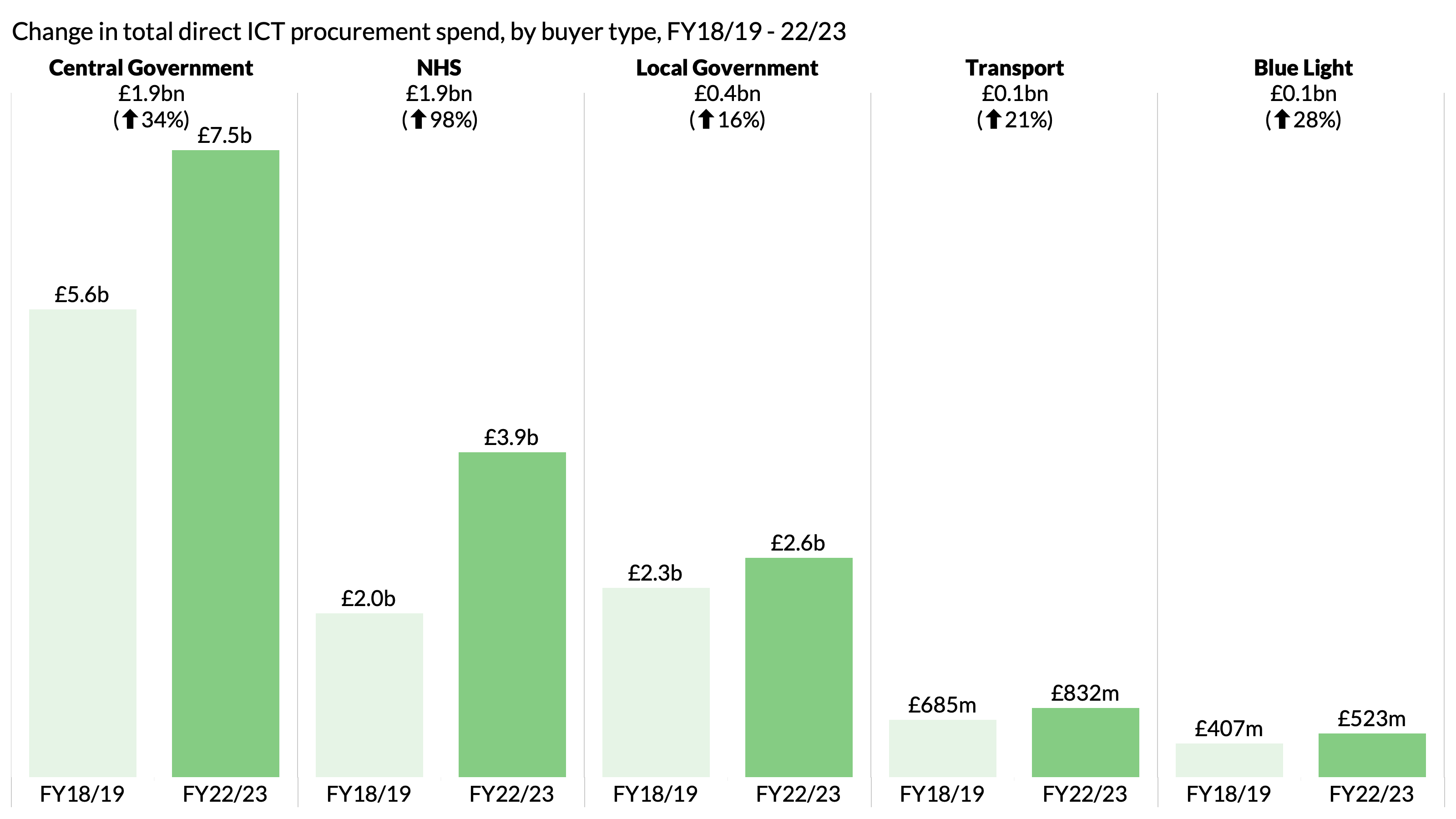 7
| GovTech: The Public Sector Tech Marketplace: What's the picture in 2023?
[Speaker Notes: Total: £52.3bn]
The top 10 Central Govt departments have very different profiles of ICT procurement spend
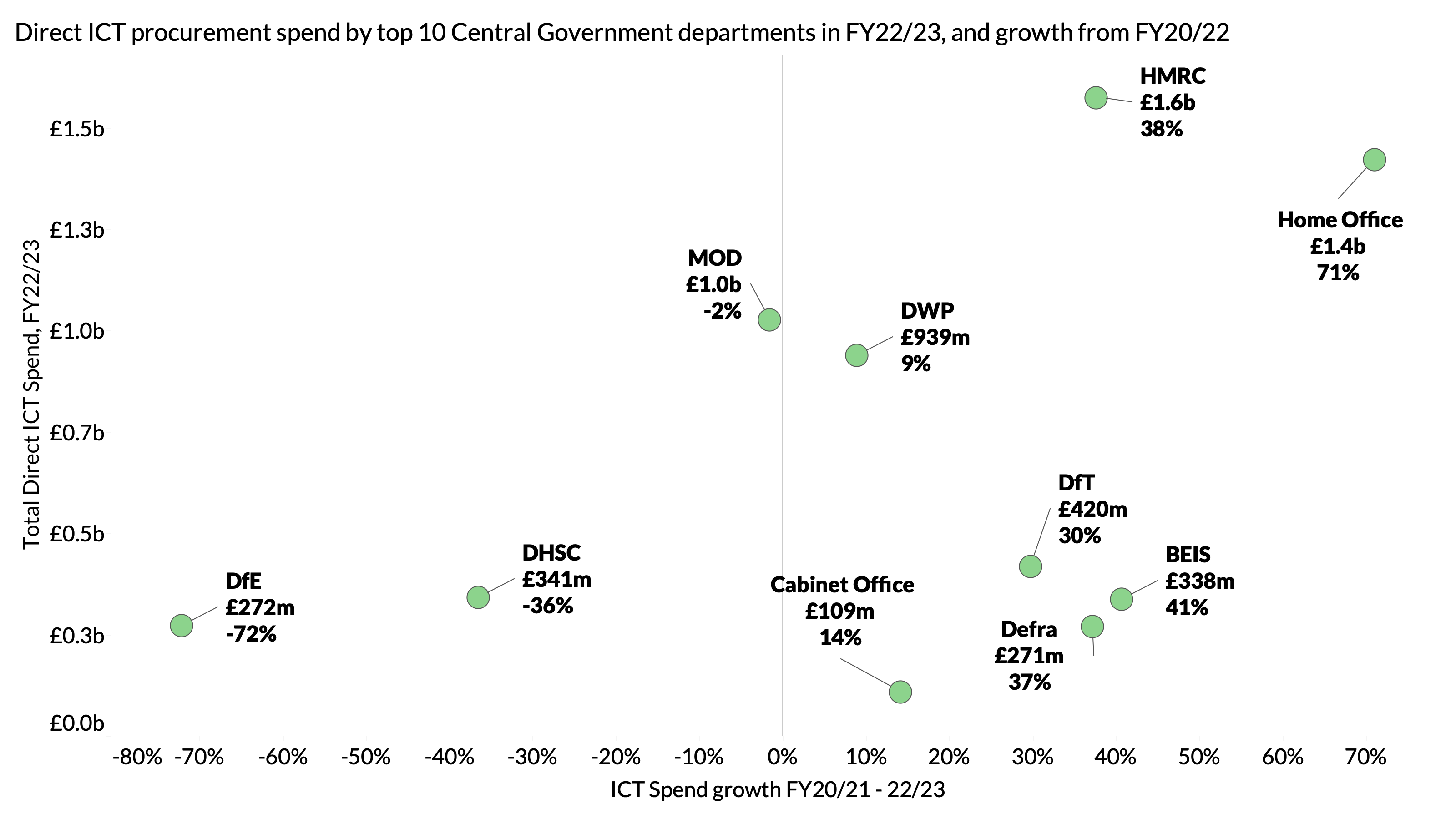 *BEIS was split into 3 separate departments in 2023
8
| GovTech: The Public Sector Tech Marketplace: What's the picture in 2023?
[Speaker Notes: Total: £52.3bn]
Trends in ICT procurement spend show regional disparities as well (excludes Central Govt)
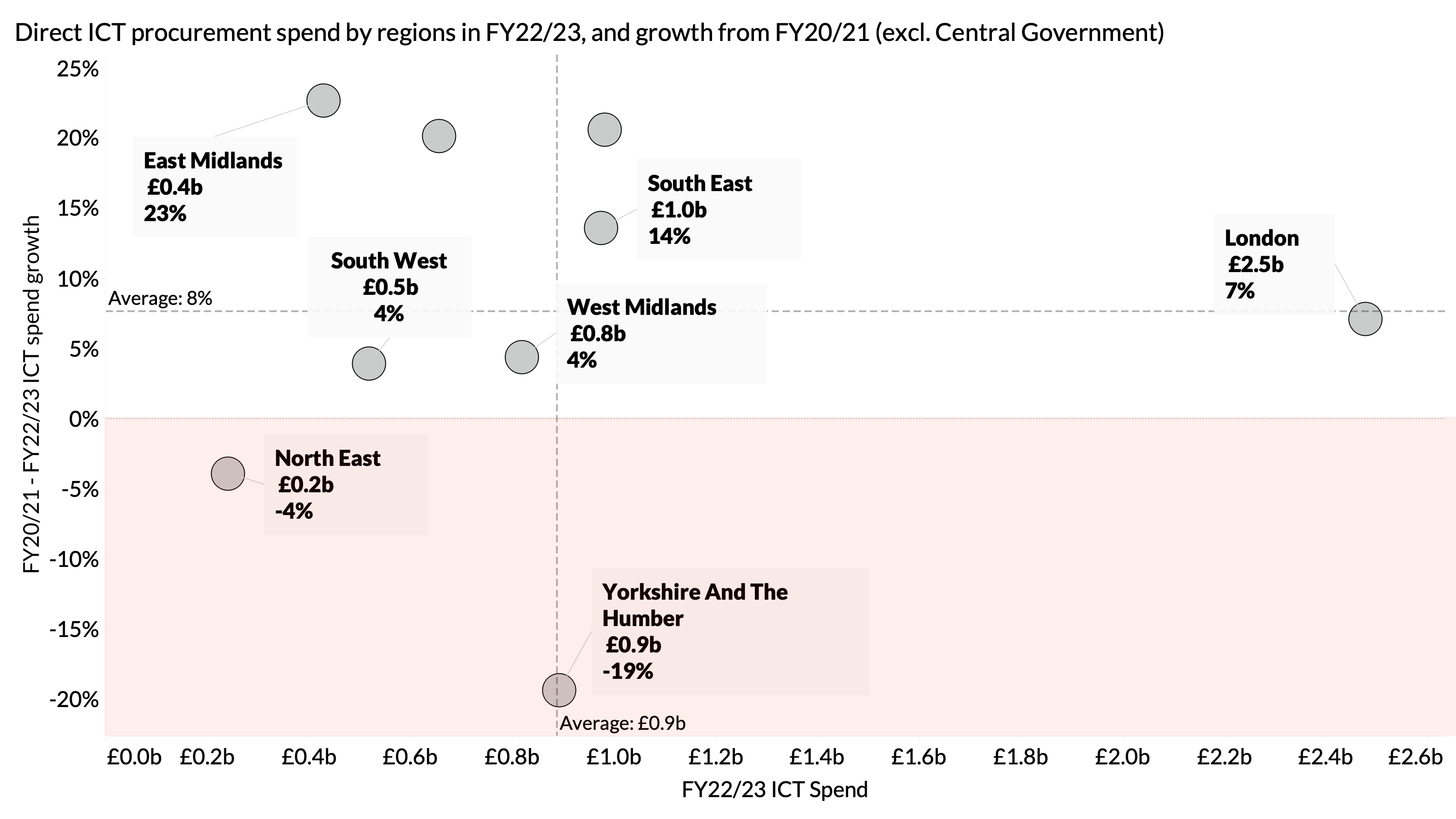 East of England
North West
9
|      TechUK – Regional spotlight: ICT procurement in the South West of England
[Speaker Notes: Yorkshire has shrunk because NHS England (who is headquartered there) has shrunk by 38% - mostly due to a drop off in spend going to Capita
the South West, as well as the North East and Yorkshire – is that they are spending considerably less than other regions with IT reseller, the Access Group]
Excluding Central Govt, roughly 50% of ICT procurement spend is with SMEs and/or local firms
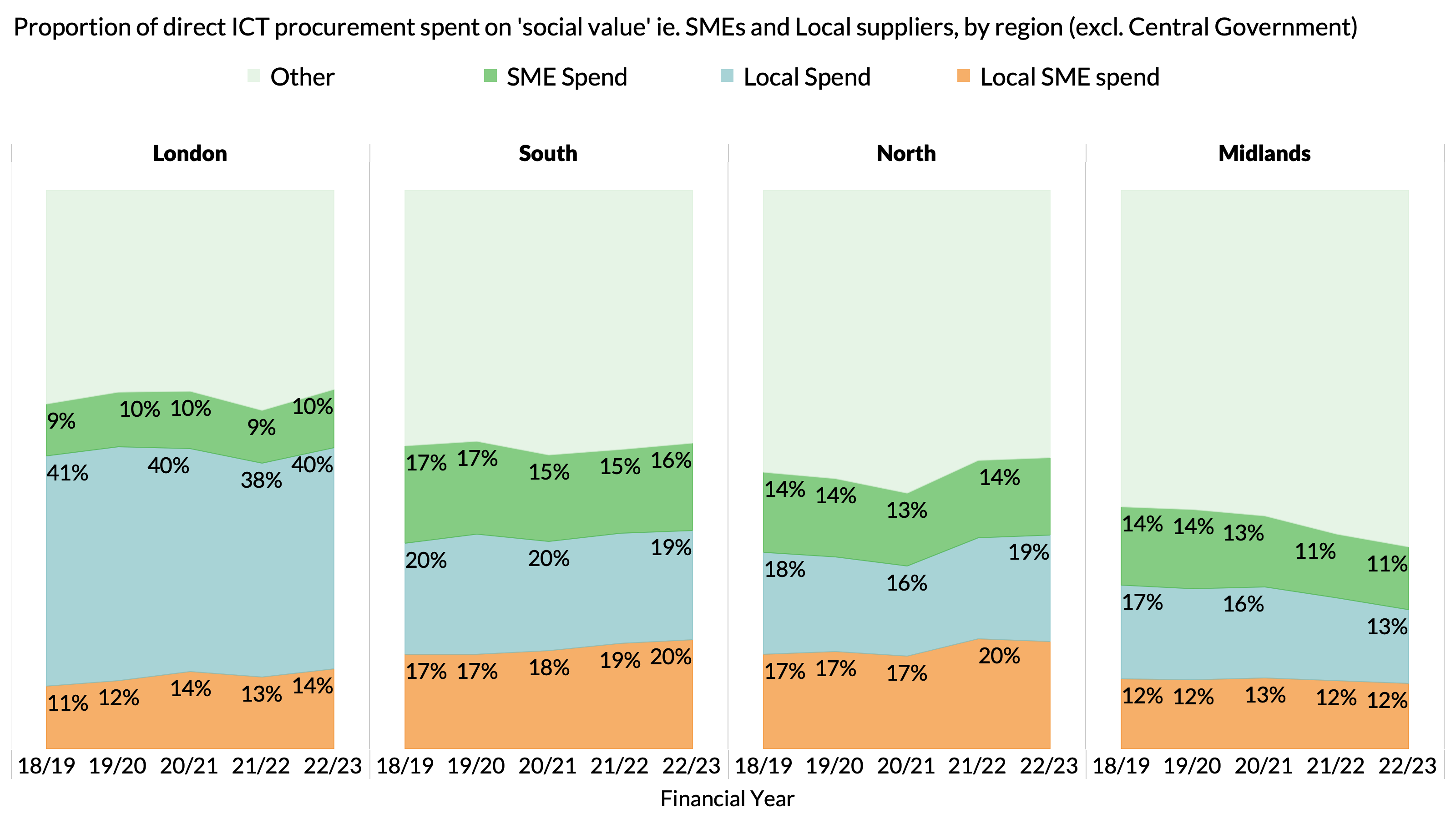 10
| GovTech: The Public Sector Tech Marketplace: What's the picture in 2023?
[Speaker Notes: Total: £52.3bn]
The market landscape has evolved significantly, with a marked increase in purchasing from the IT vendors and resellers
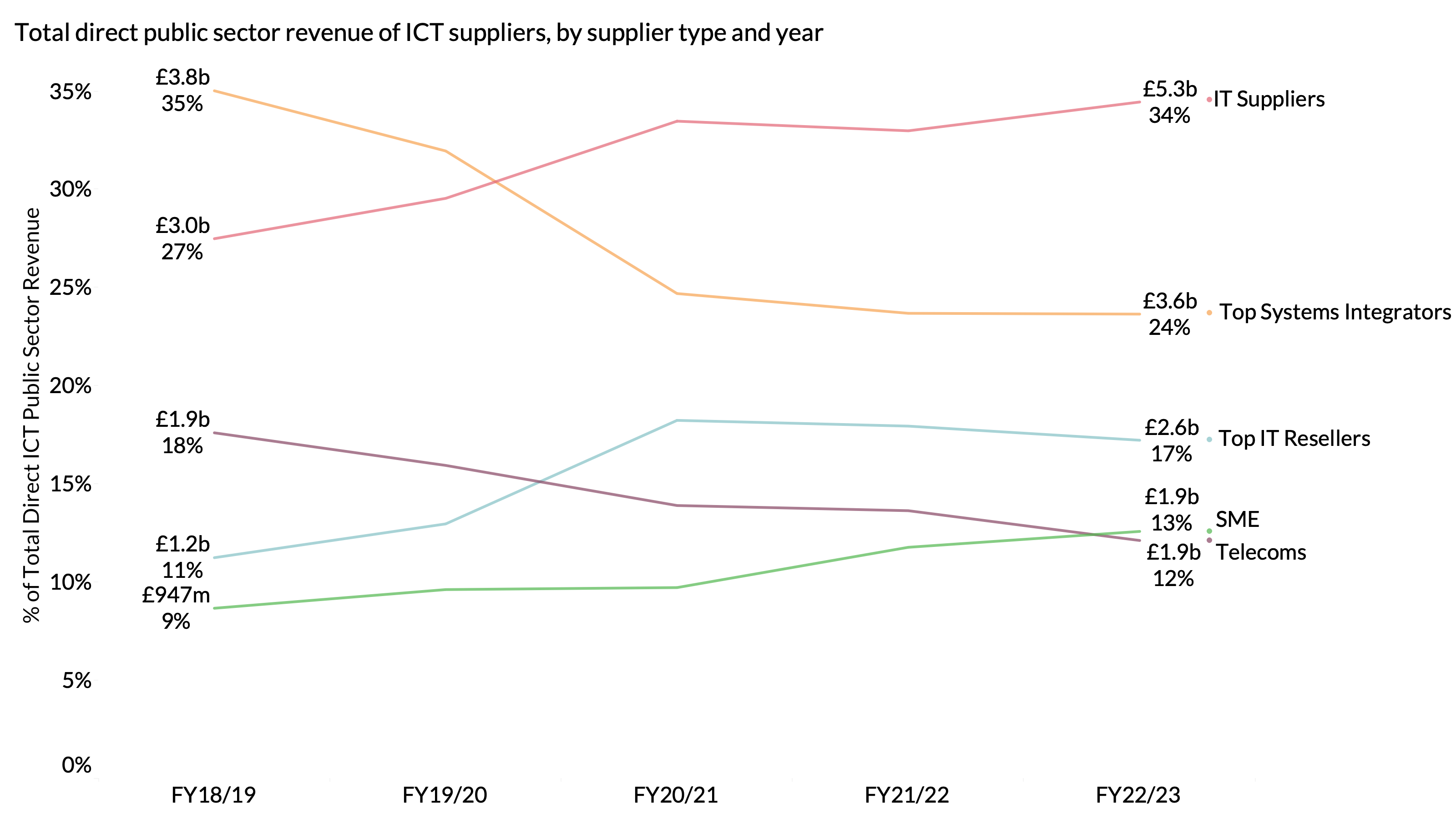 11
| GovTech: The Public Sector Tech Marketplace: What's the picture in 2023?
[Speaker Notes: Total: £52.3bn]
Frameworks have become the dominant route to market within the ICT space
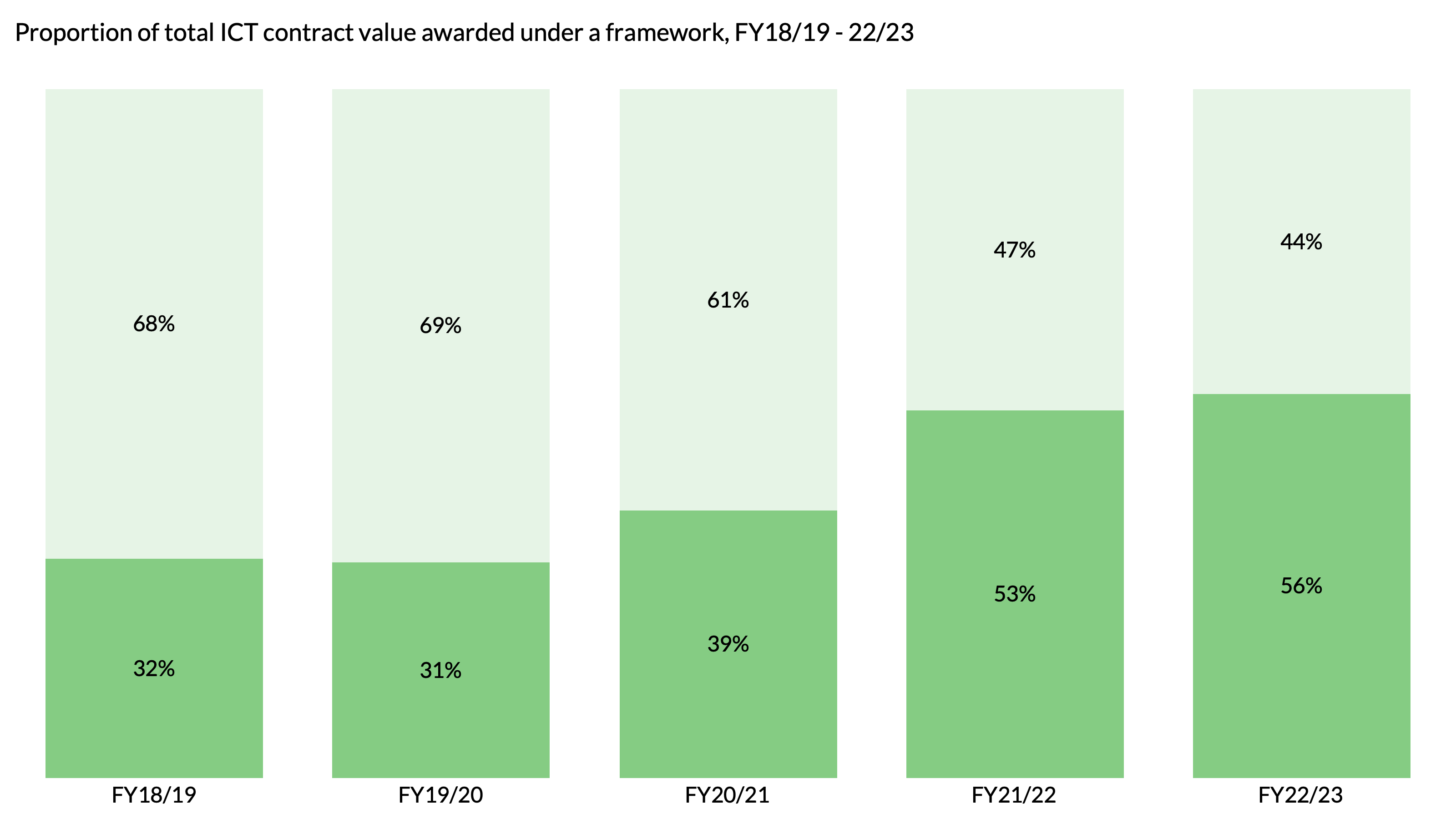 12
| GovTech: The Public Sector Tech Marketplace: What's the picture in 2023?
[Speaker Notes: Total: £52.3bn]
It is vital for buyers and suppliers alike to utilise the right framework
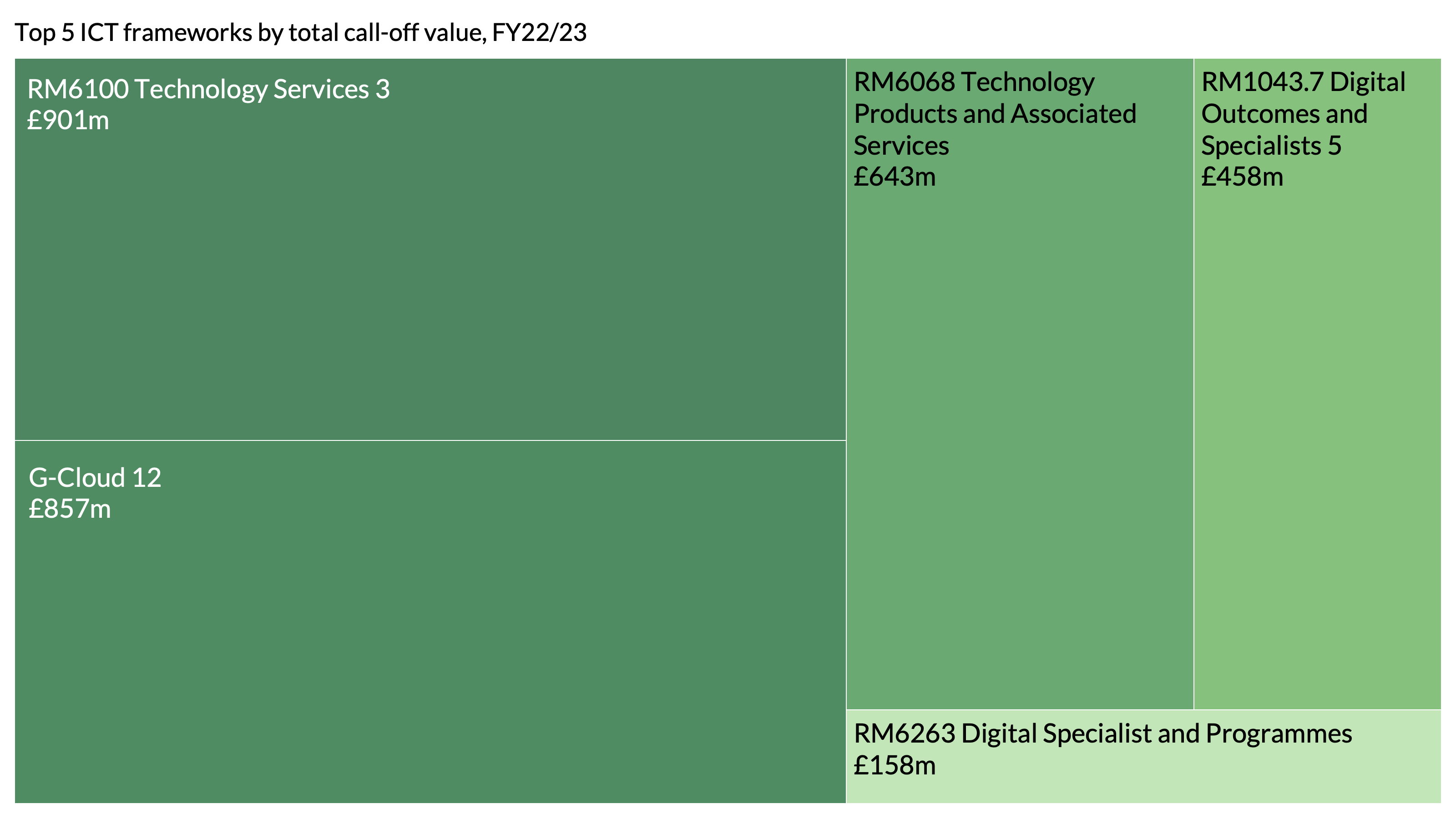 13
| GovTech: The Public Sector Tech Marketplace: What's the picture in 2023?
[Speaker Notes: Total: £52.3bn]
There are £3.4b worth of ICT services contracts expiring in the next 2 years – are you ready to capitalise on the upcoming opportunity?
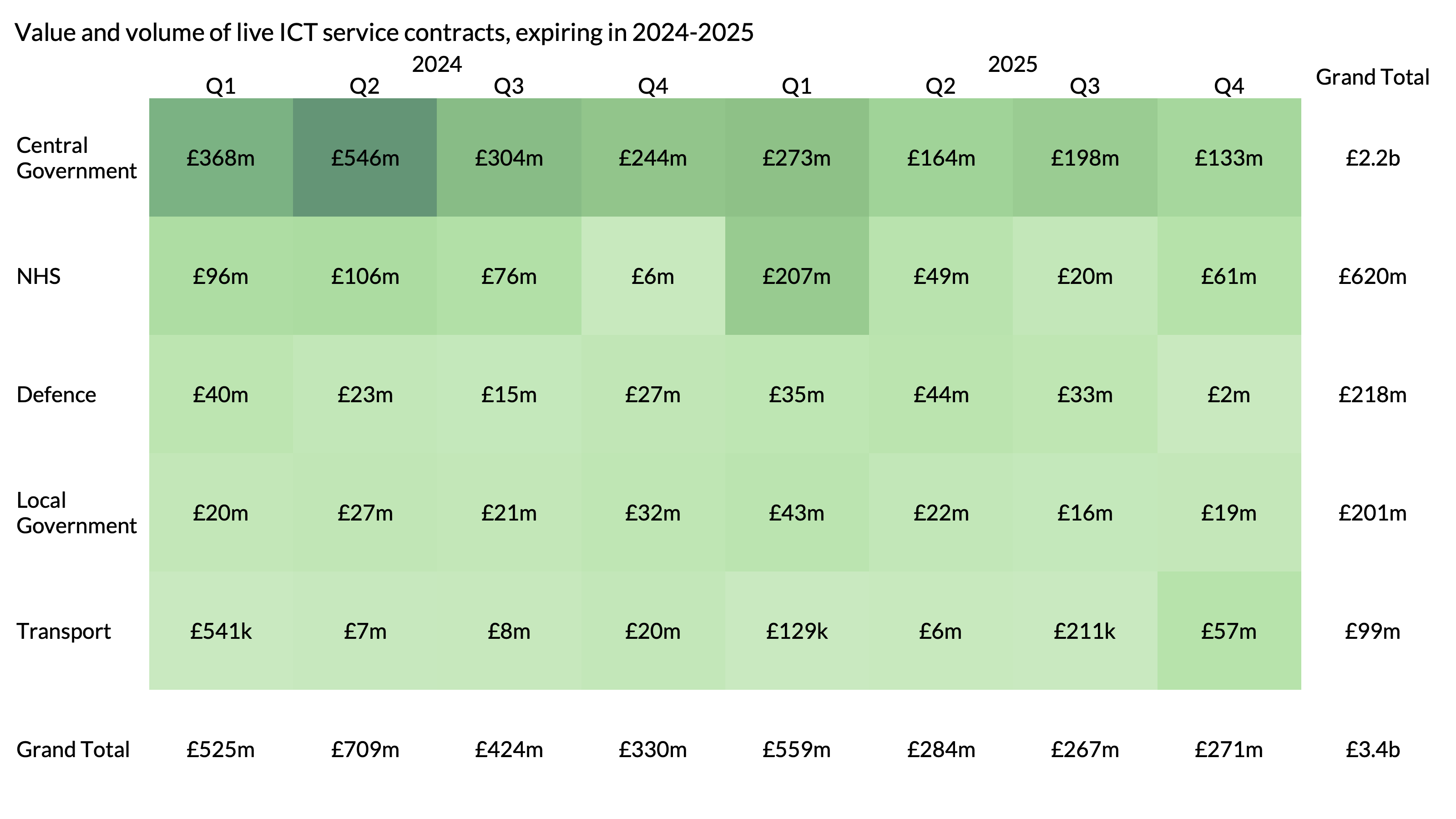 14
| GovTech: The Public Sector Tech Marketplace: What's the picture in 2023?
[Speaker Notes: Total: £52.3bn]
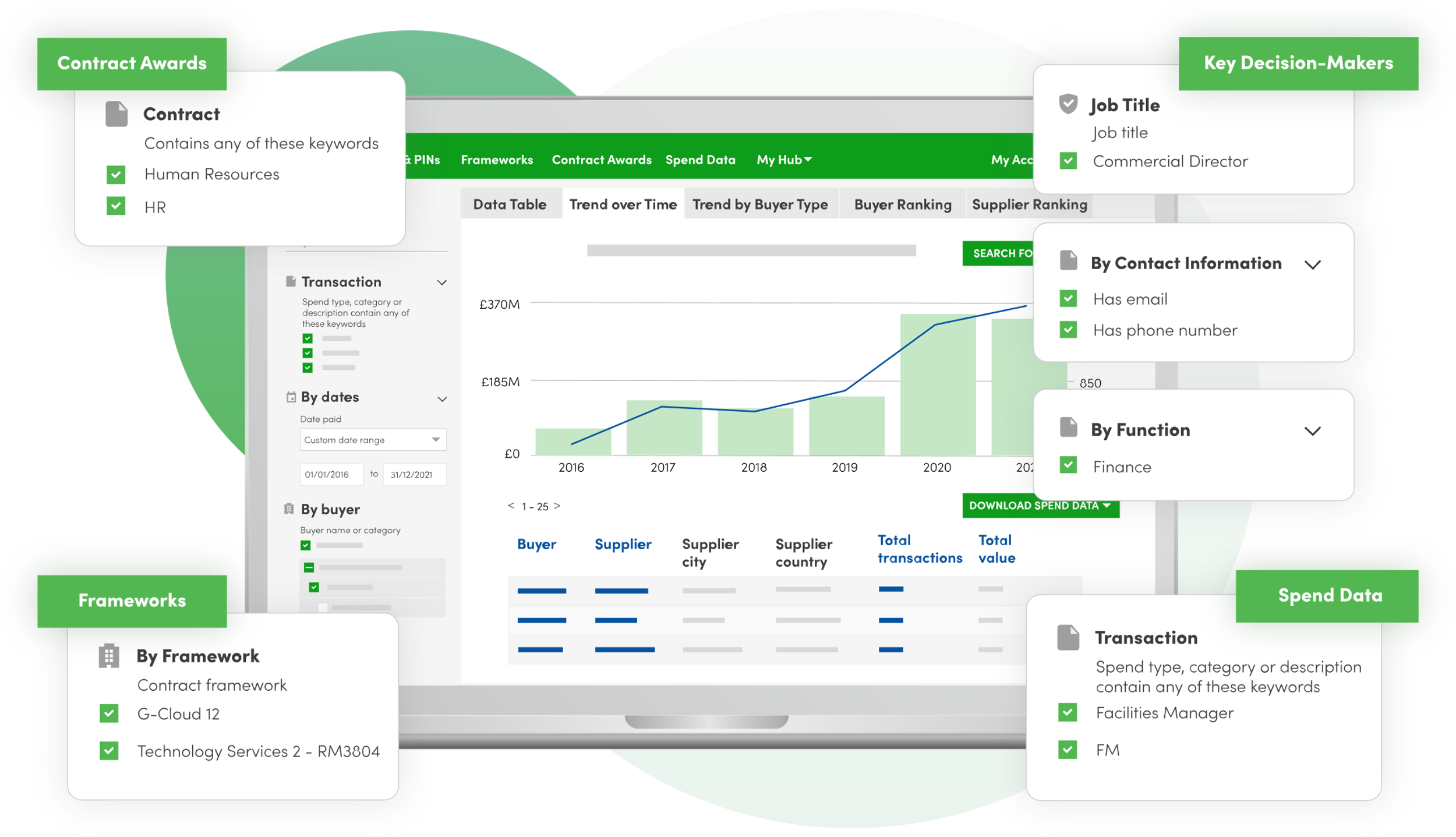 All the data in this report comes directly from Tussell’s online market intelligence platform
To learn more and see it in actionvisit tussell.com or email me at gus@tussell.com